Starpinstitūciju darbs Saldus novadā
Ina Behmane, saldus novada pašvaldības aģentūras «Sociālais dienests» direktore
Valstī
Ministru kabineta noteikumi Nr. 545Rīgā 2017. gada 12. septembrī (prot. Nr. 45 18. §)
Noteikumi par institūciju sadarbību bērnu tiesību aizsardzībā
Izskatot individuālo gadījumu, sadarbības grupas pārstāvji sniedz un analizē viņu rīcībā esošo informāciju un saskaņo turpmāko rīcību, vienojoties par katras pārstāvētās institūcijas veicamajiem pasākumiem atbilstoši kompetencei. Panākto vienošanos ieraksta sadarbības grupas sanāksmes protokolā.

Ja sadarbības grupa, izskatot individuālo gadījumu, nevar vienoties par saskaņotu un koordinētu sadarbību, tā informē Valsts bērnu tiesību aizsardzības inspekciju. Valsts bērnu tiesību aizsardzības inspekcija sniedz konsultatīvu un metodisku atbalstu, lai tiktu ievērotas bērna intereses.
Starpinstitūciju sadarbības komisija sociālajam riskam pakļauto bērnu un jauniešu atbalstamKomisijas nolikums apstiprināts 2012.gada 22.novembrī.
Komisija sastāv no 5 institūciju deleģētiem pārstāvjiem:
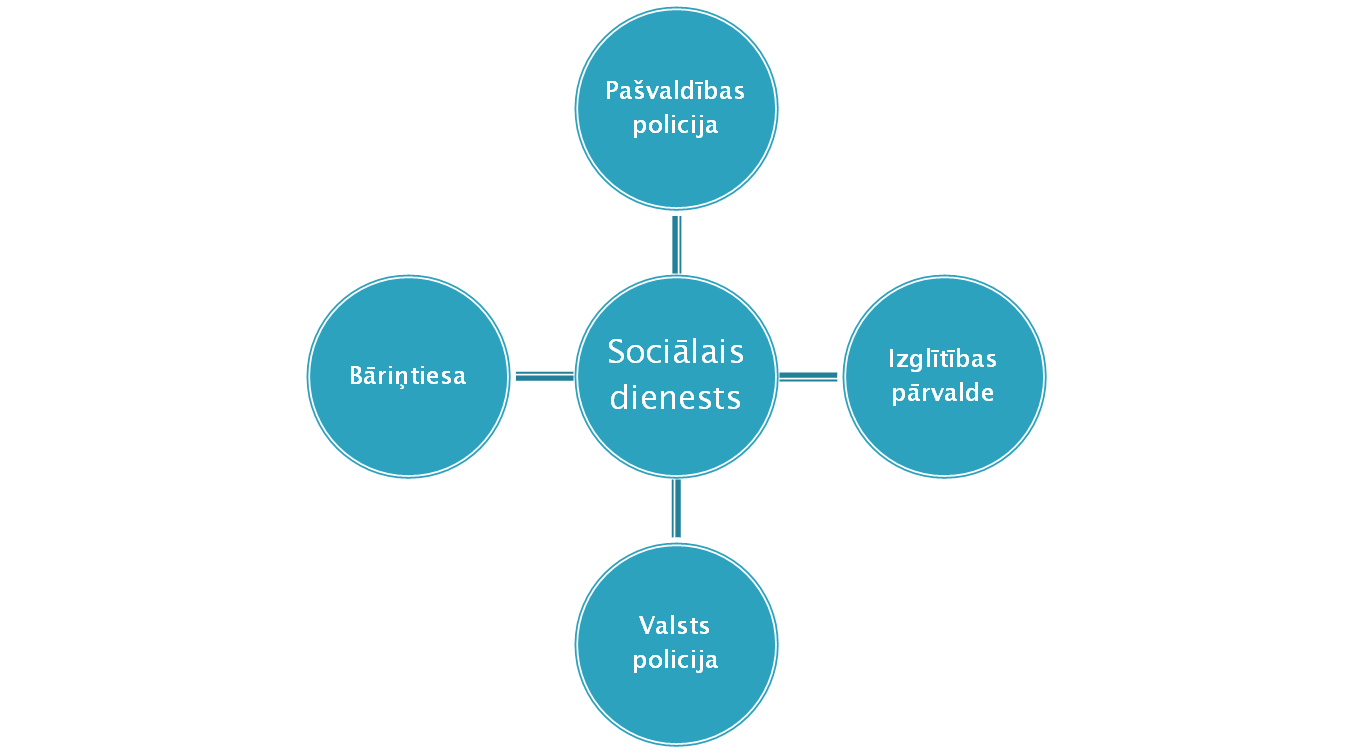 Mērķi un uzdevumi:
Koordinēt starpinstitucionālo sadarbību;
Analizēt problēmu gadījumus bērnu un ģimenes lietās, pieņemot vienotu rīcības plānu mērķu sasniegšanai;
Izskatīt skolu vadības ziņojumus un iestāžu iesniegumus par bērnu likumu un uzvedības pārkāpumiem, nesekmību, neattaisnotiem stundu kavējumiem;
Izstrādāt individuālās uzvedības sociālās korekcijas programmas;
Iesaistīt sabiedrību un koordinēt organizāciju darbību bērnu tiesību aizsardzības jomā un sociālās atstumtības mazināšanā vai novēršanā.
Starpinstitūciju sadarbības pamats- sistēmiska pieeja
Starpinstitūciju sadarbības    			komisija
Starpinstitūciju sadarbības komisijas sociālajam riskam pakļauto bērnu un jauniešu atbalstam sēdes
2017 gadā notikušas 11 sēdes, izskatīti ziņojumi 19 personām
2018. gadā notikušas 8 sēdes, izskatīti ziņojumi 9 personām
2019. gadā notikušas  4 sēdes, izskatīti ziņojumi 11 personām
BTA mērķa grupa?
Sadarbība ar skolu
Lēmums par ārējo resursu  piesaisti vai informācijas nodošanu BT/ SD/ Policijai
Kādi jautājumi, kāda ir metodika – nosaka izglītības joma....
Modelis
Grupu un individuālā konsultēšana
Grupu terapijas programmu vardarbību veikušai personai;
Individuālas konsultācijas vardarbību veikušai personai;
Grupu nodarbības jauniešiem, kuri cietuši no citu personu vardarbības vai bijuši vardarbības liecinieki.
“Bērnu emocionālā audzināšana”;
“Bez pēriena”;
“Ceļvedis audzinot pusaudzi”;
Vecākiem ar zemām pamatprasmēm;
Pusaudžu ar uzvedības traucējumiem grupas;
Psihosociālā konsultēšana.
atkāpei un iedvesmai!
Gribi būt veiksmīgs un gūt panākumus? Tas ir tik vienkārši – labi zini, ko tu dari. Mīli, ko tu dari. Un tici tam, ko tu dari – Vils Rodžers
Panākumi vēl nav pats ceļa gals un neveiksme nav liktens. Vienmēr tā ir drosme turpināt vērtīgo – Vinstons Čērčils